Les formes
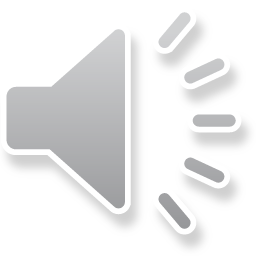 Le Rond


Auteur: I. YABRE
Voix Off : Madame SOURABIE
Suivant
Clique sur la forme pour découvrir son nom
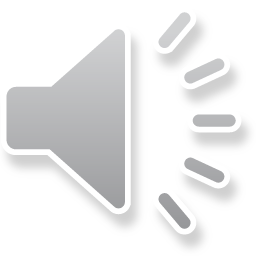 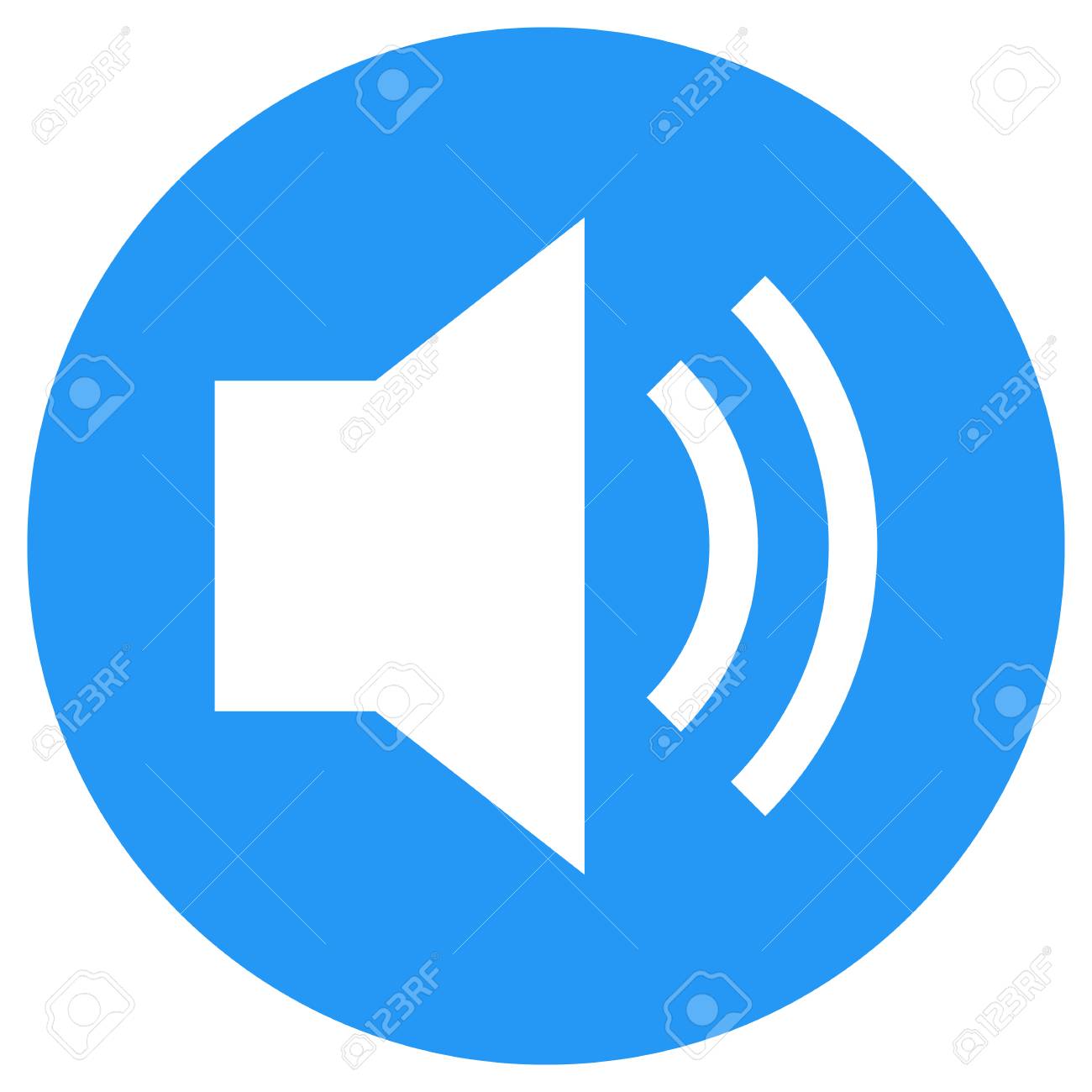 Suivant
Clique sur le rond
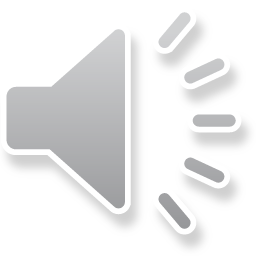 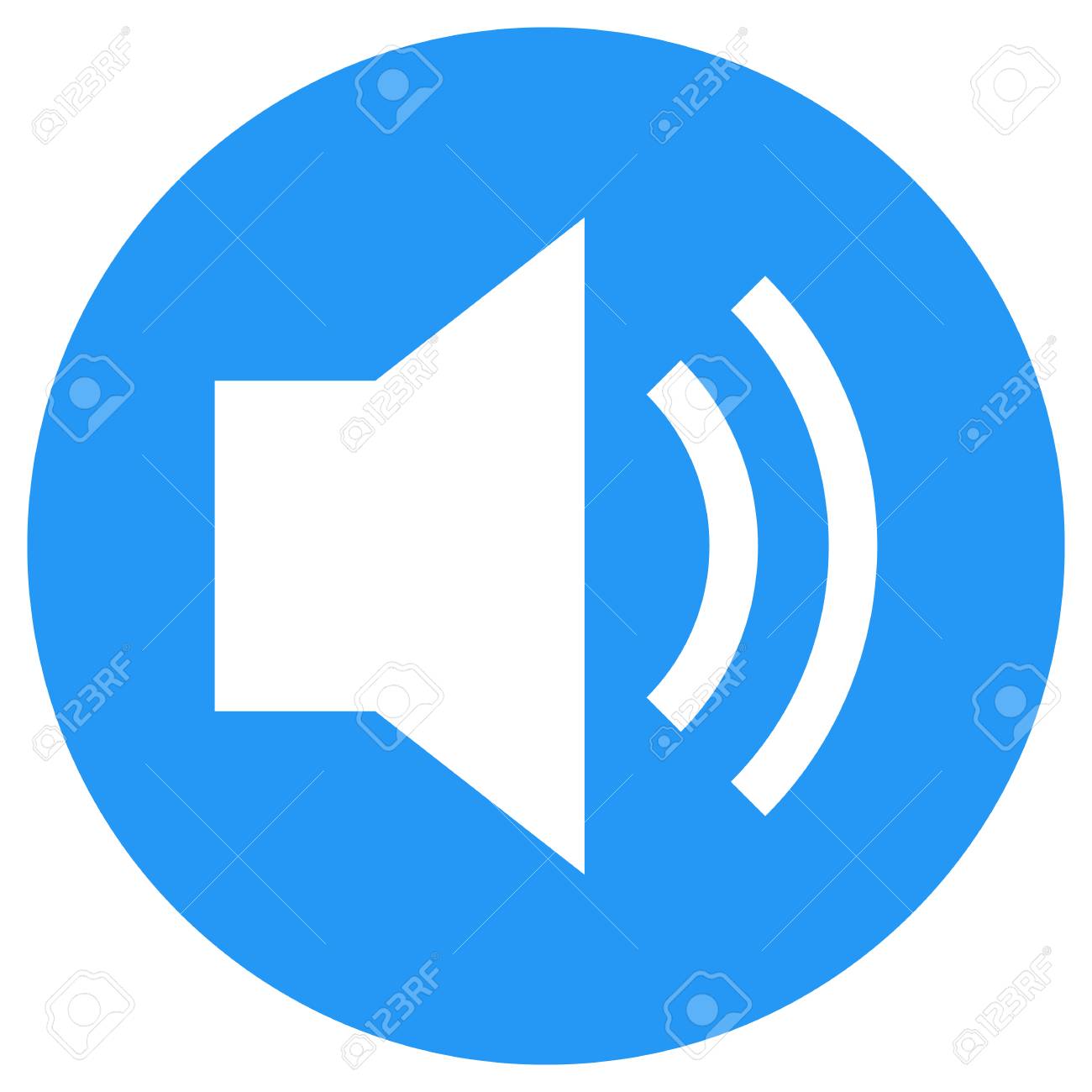 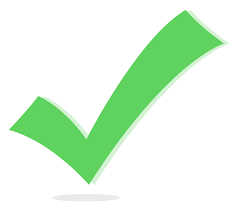 Suivant
Clique sur le rond
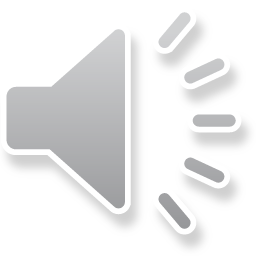 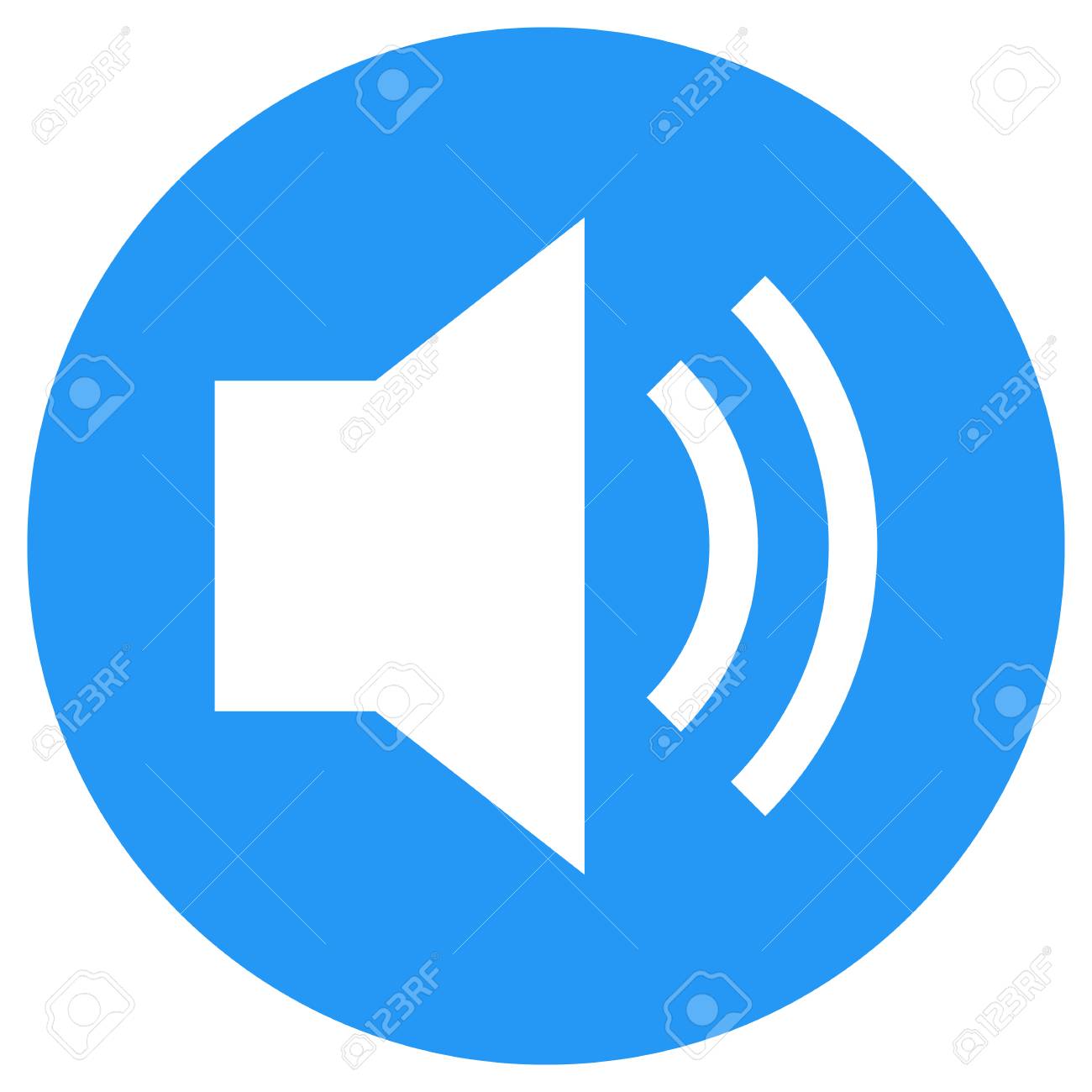 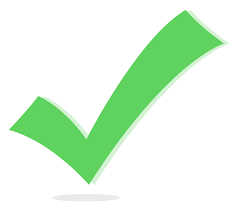 Suivant
Clique sur le rond
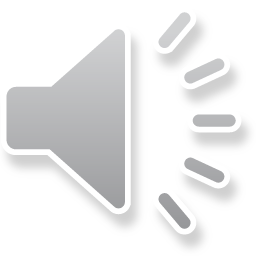 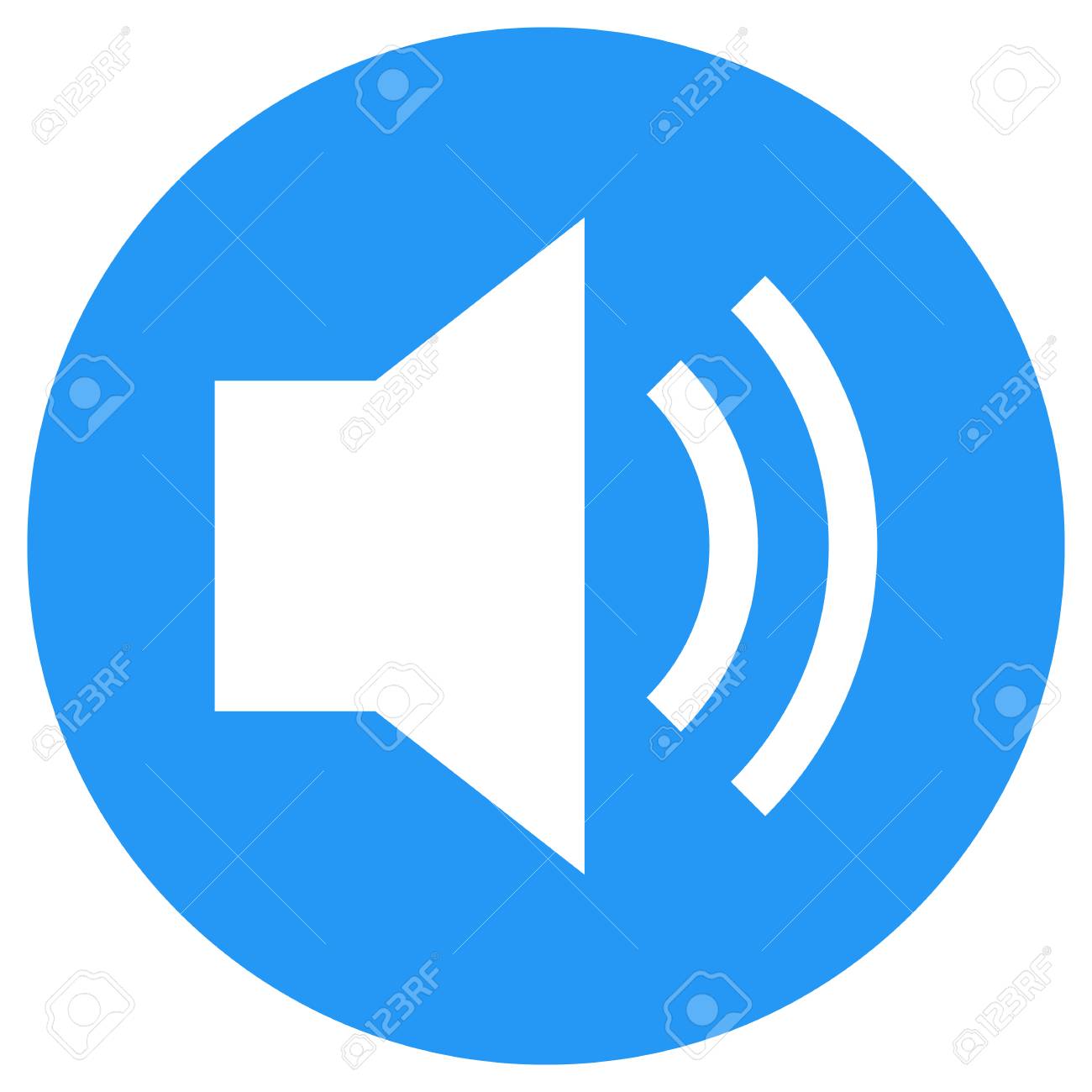 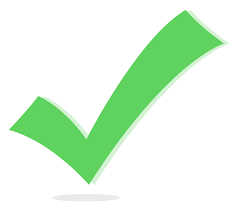 Suivant
Clique sur les ronds
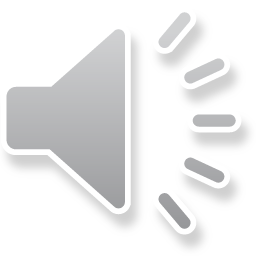 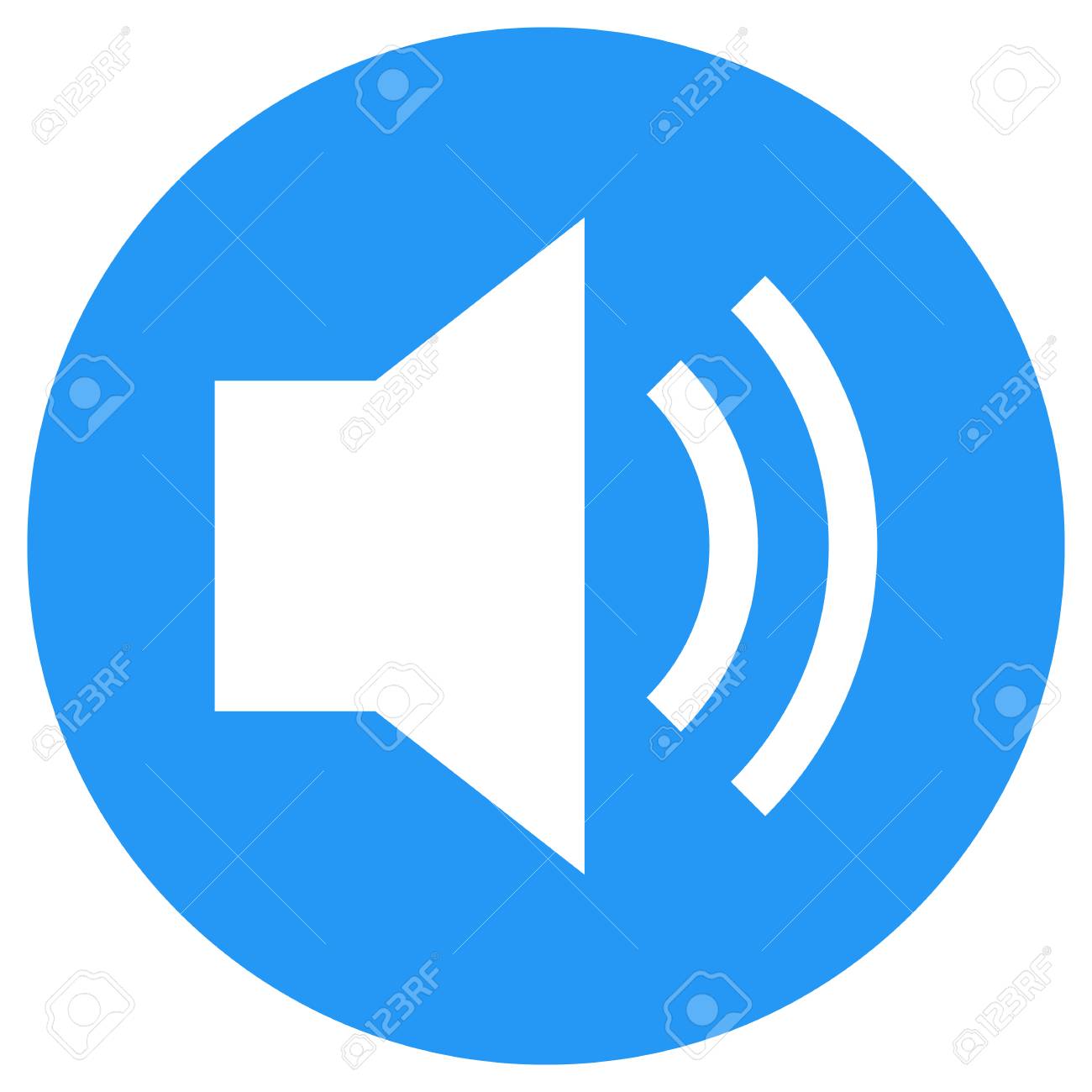 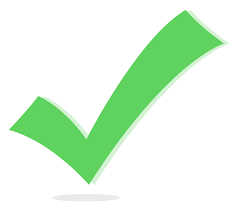 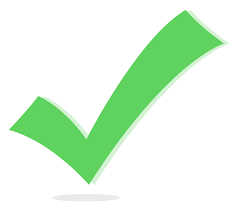 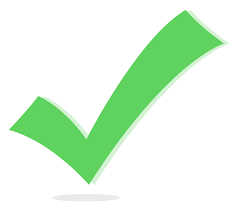 Suivant
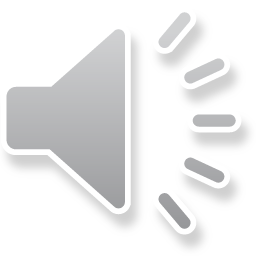 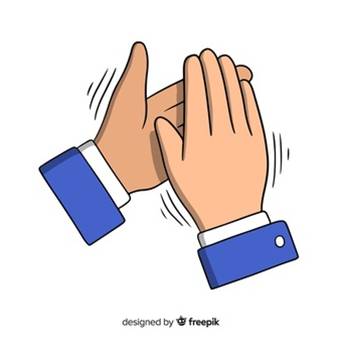 FIN